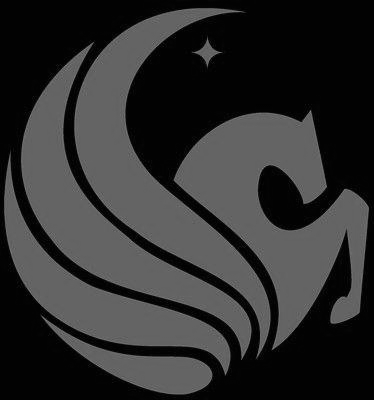 The SMART Skateboard
Group 6
Project Group Members
Project Introduction & Goals
Our main goal is to design a smart device that anyone can easily attach to the bottom of their skateboard.
This device will link to a mobile app. Using the phone’s memory, it will keep track of past tricks the user has landed and also keep track of the user’s speed, acceleration, and trick height.
The SMART Skateboard will be an inexpensive device that can link to the user’s mobile phone and keep track of the tricks that have been landed.
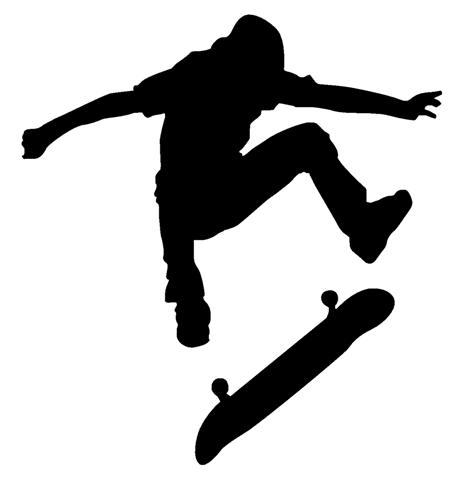 Motivation
In the past, skateboarders had no way of logging the tricks they landed, unless they had a cameraman nearby. 
There has yet to be a full tech revolution in the skateboarding industry.
Some companies have tried, all have failed. (i.e. Syrmo)
Similar products were too intricate, creating increased costs leading to failure.
We wanted to have a design that could succeed where others have failed, while also fully testing our engineering capabilities.
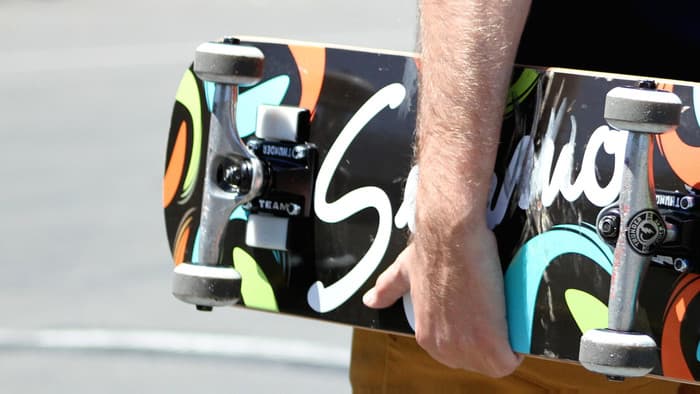 Copyright:Syrmo
Basic Skateboarding Tricks Explained
Ollie - executed by pushing the back foot down on the tail of the board, bringing the board off the ground
Kickflip - board is manipulated by the feet during a jump so that it spins sideways through 360 degrees
Heelflip - front heel is used to manipulate the board during a jump in such a way that it completes a sideways rotation
Pop Shuvit - user makes the board spin 180 degrees underneath his/her feet
360 Shuvit - user makes the board spin 360 degrees underneath his/her feet
SMART Skateboard Requirements
Device should have negligible weight to the user
Enough power to last for an entire skating session
Durable enough to withstand the impact endured from regular use
Accurate enough to detect slight differences in tricks
The mobile application should have a low latency and high range
The overall cost of the device must be reasonable.
SMART Skateboard Specifications
[Speaker Notes: Ideally aiming to keep the device under 250$
Range/latency]
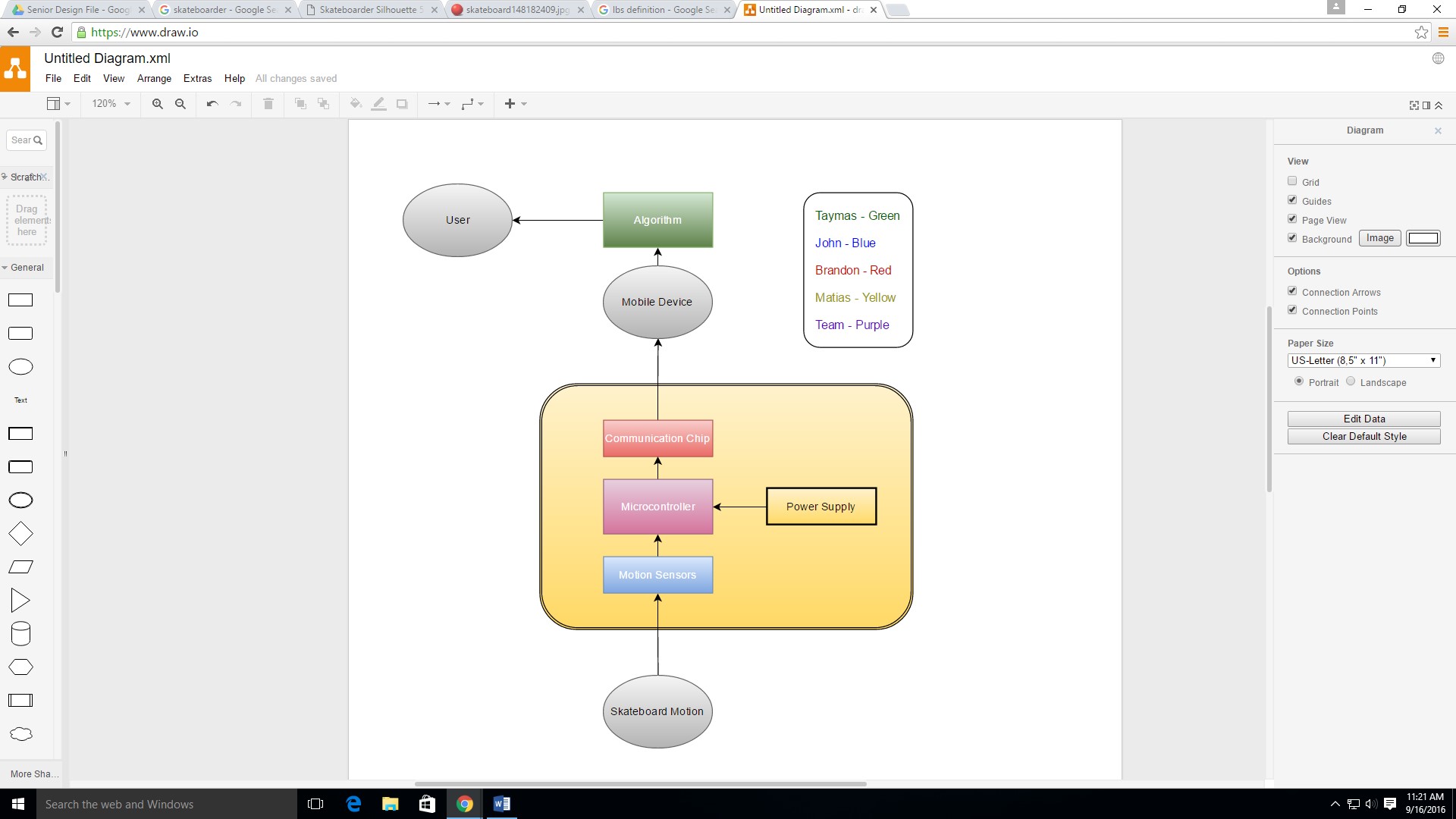 System Block Diagram
The rotation, speed, acceleration, and height of the skateboard will be gathered by the motion sensors on the device as analog signals.
These signals will be received by the microcontroller as digital data.
These digital signals are then passed on to the wireless chip.
The data will then be received by the mobile device (Android phone) via mobile app.
The app will run an algorithm to decipher the digital signals as information the user can interpret.
System Block Diagram
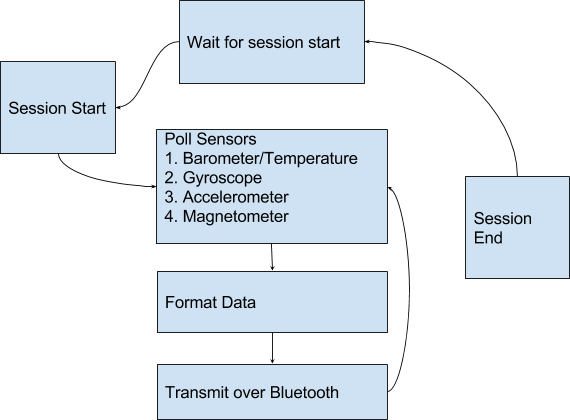 Embedded:
System Block Diagram
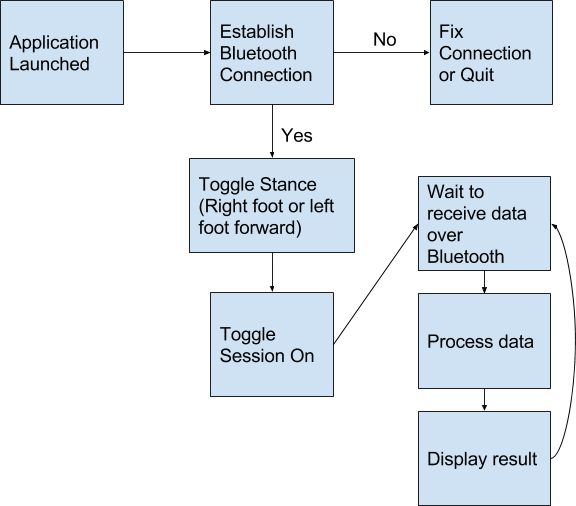 Mobile:
Approach/Implementation
The following covers major milestones achieved during the development process:
Test MCU for proper functionality
Configure BLE module along with the required sensors (gyroscope, accelerometer, barometer)
Optimize the design of our SMART device
Integrated power source to ensure entire device can be mobilized
Confirmed orientation capabilities
[Speaker Notes: Ran a few tests on the microcontroller for proper functionality 
Configure module/sensors & optimized our breadborad design
Ensured device can be mobilized & confirmed orientation capabilities]
Arduino Mega (not selected)
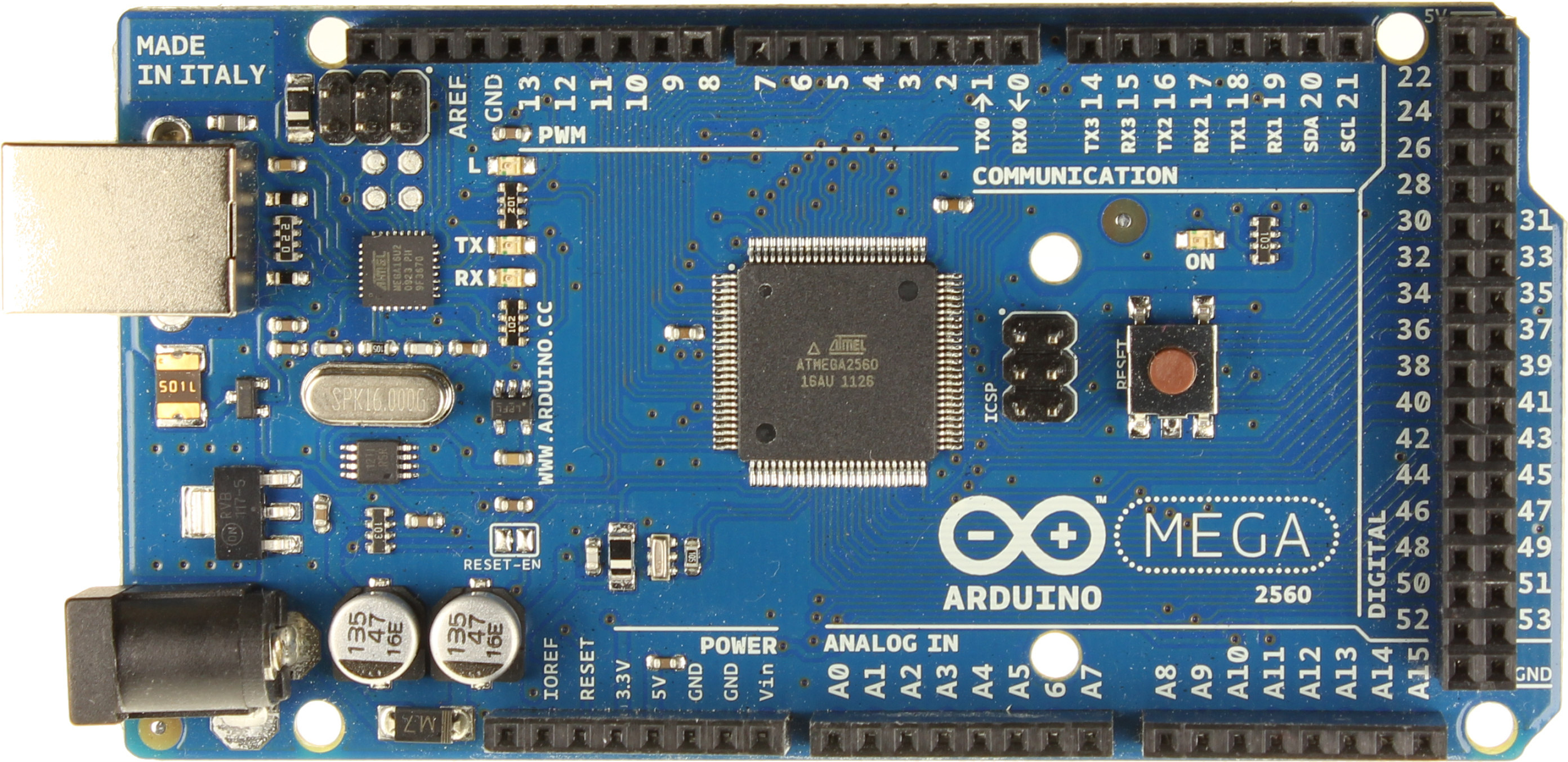 Arduino Mega (not selected)
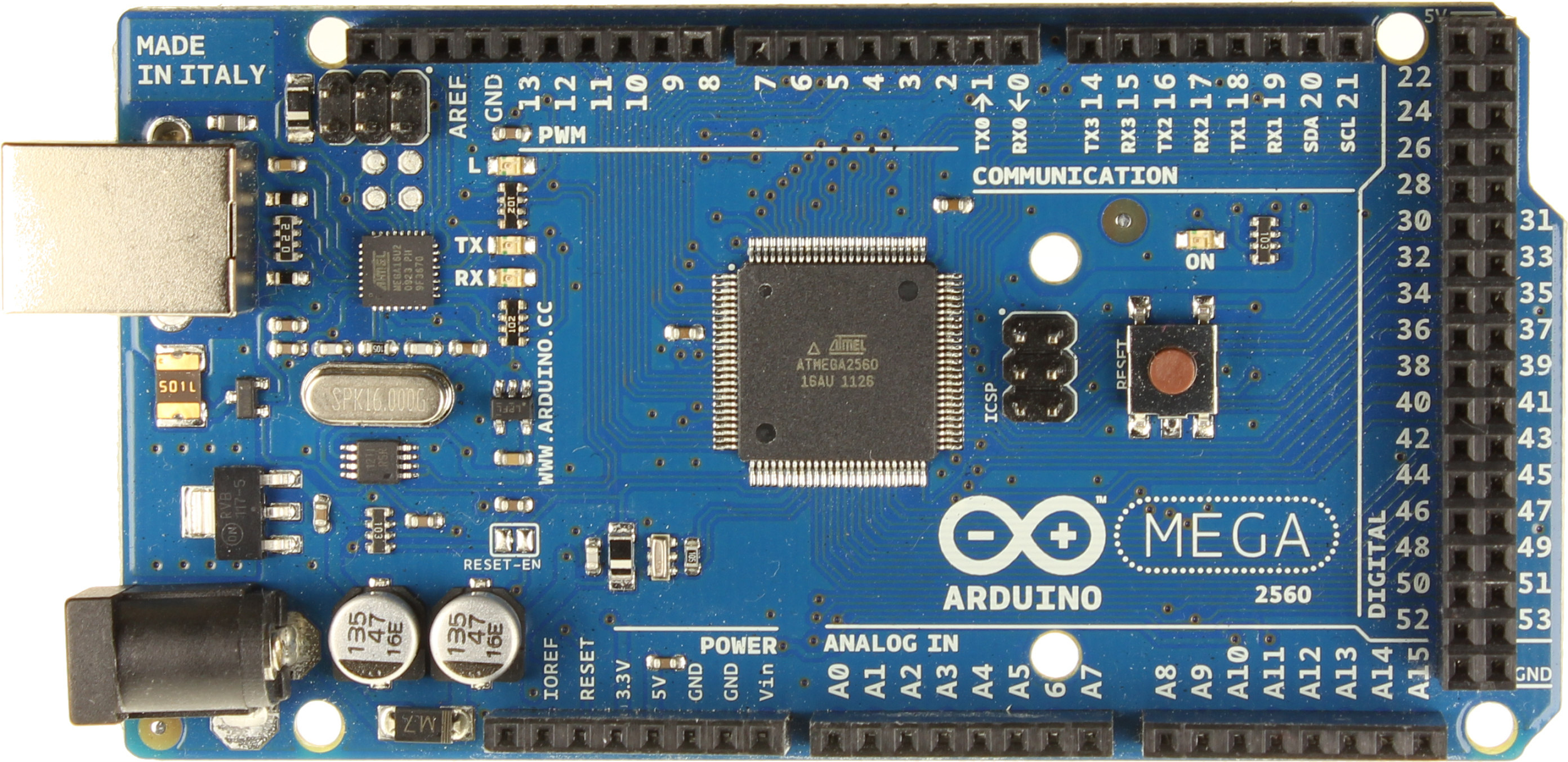 Raspberry Pi
(not selected)
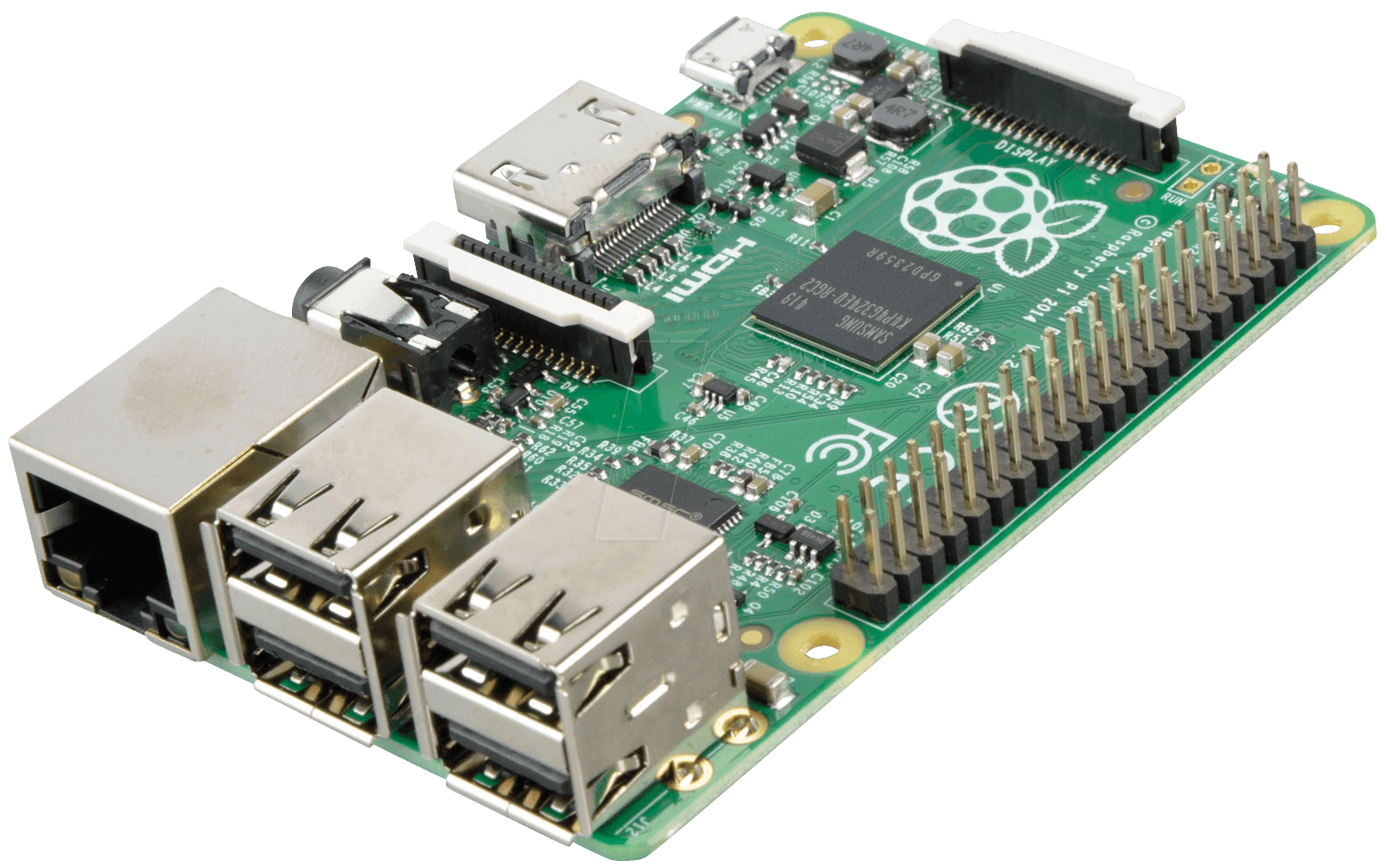 TI MSP430 (not selected)
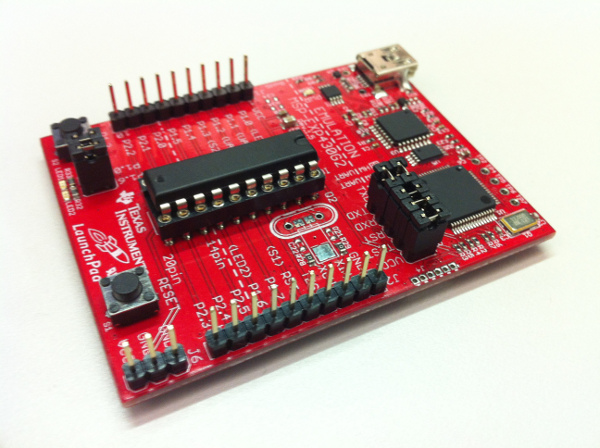 Arduino Uno (selected)
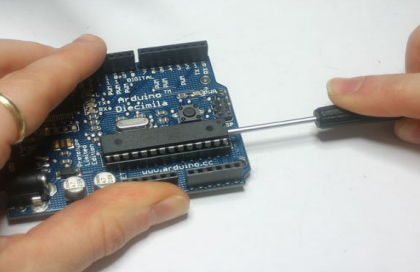 Sensor Selection
Wireless Technology Selection
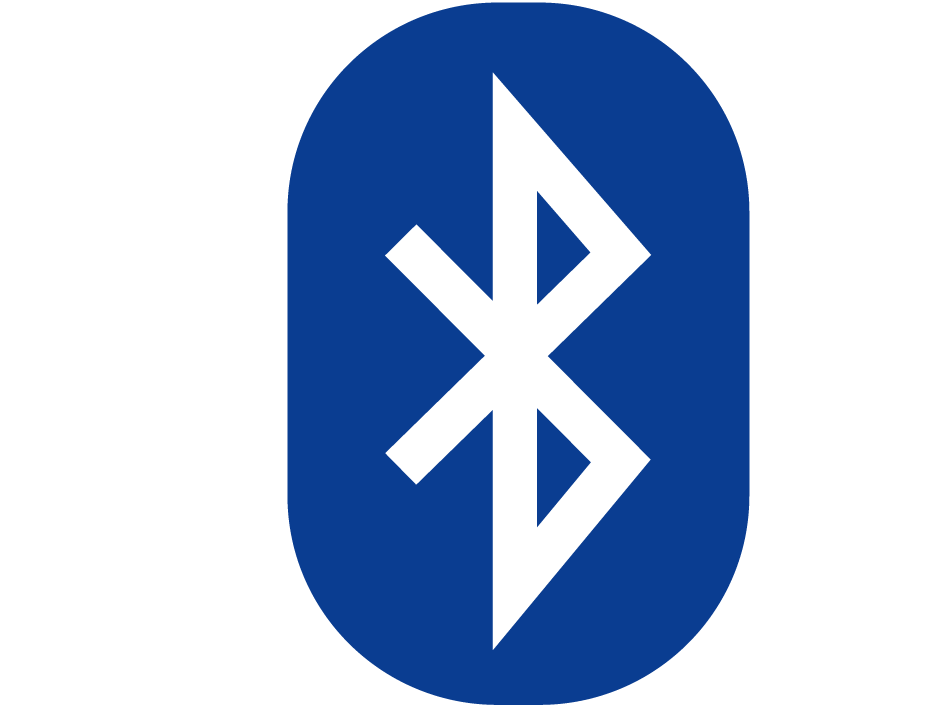 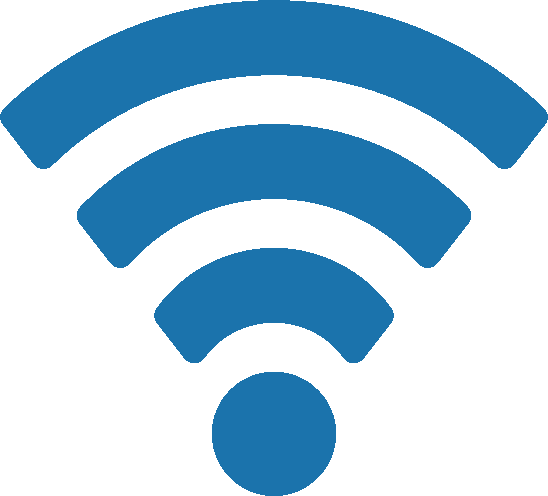 VS
[Speaker Notes: create an easy wireless link between devices
Helps to minimize consumption rate]
Power Supply Options and Selection
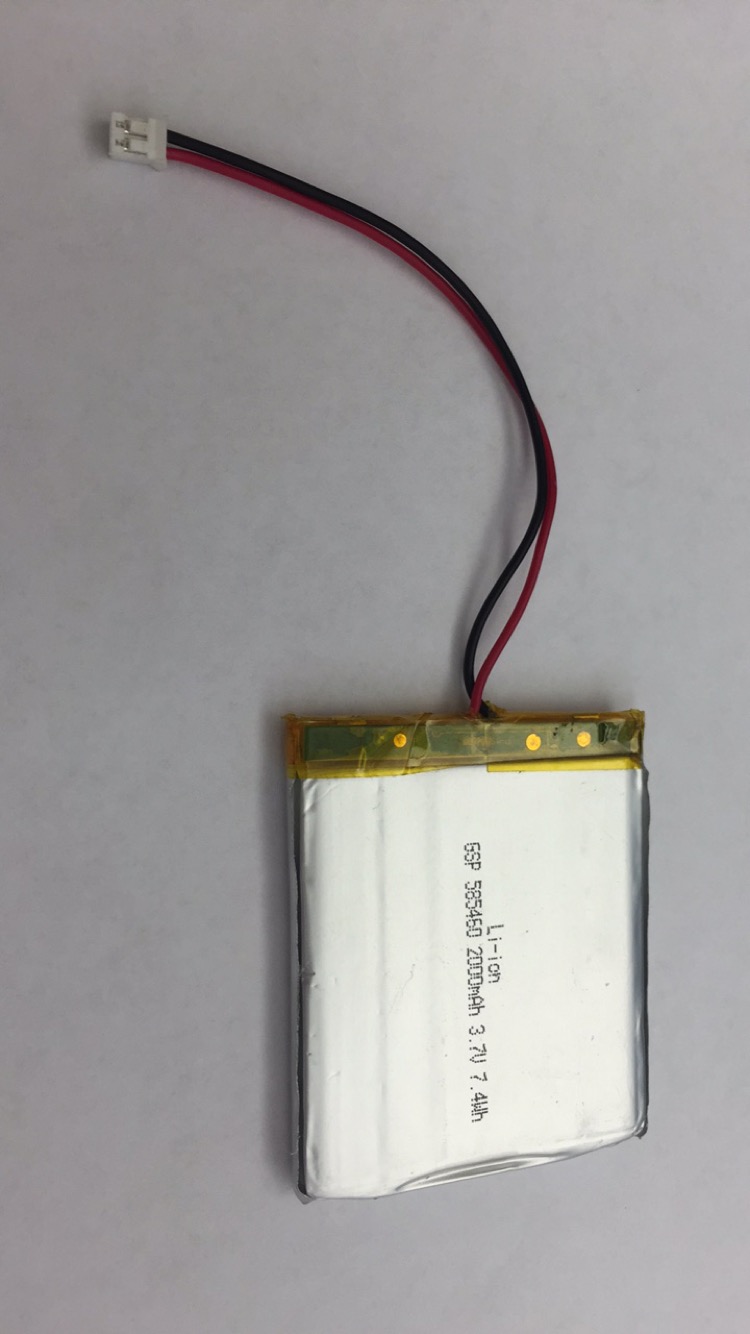 PCB Design/Schematics
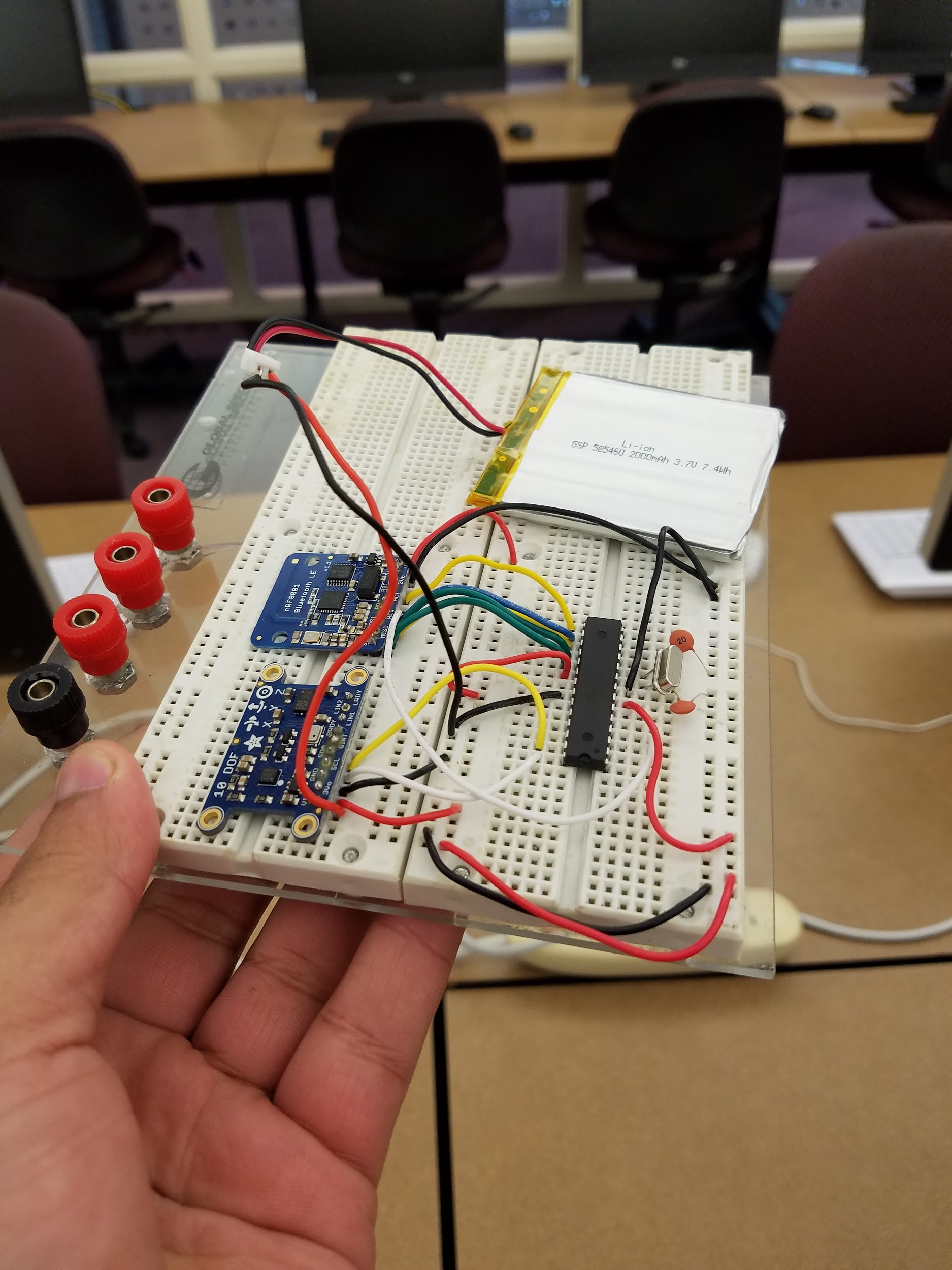 The PCB design is the most imperative part of the project
Optimizing size and efficiency were priority
We initially breadboarded our design to run necessary tests:
Device recognition from mobile application
Functionality of the sensors via Bluetooth connection 
Board positioning
The figure displays the prototype of our design with the required components
PCB Design/Schematics
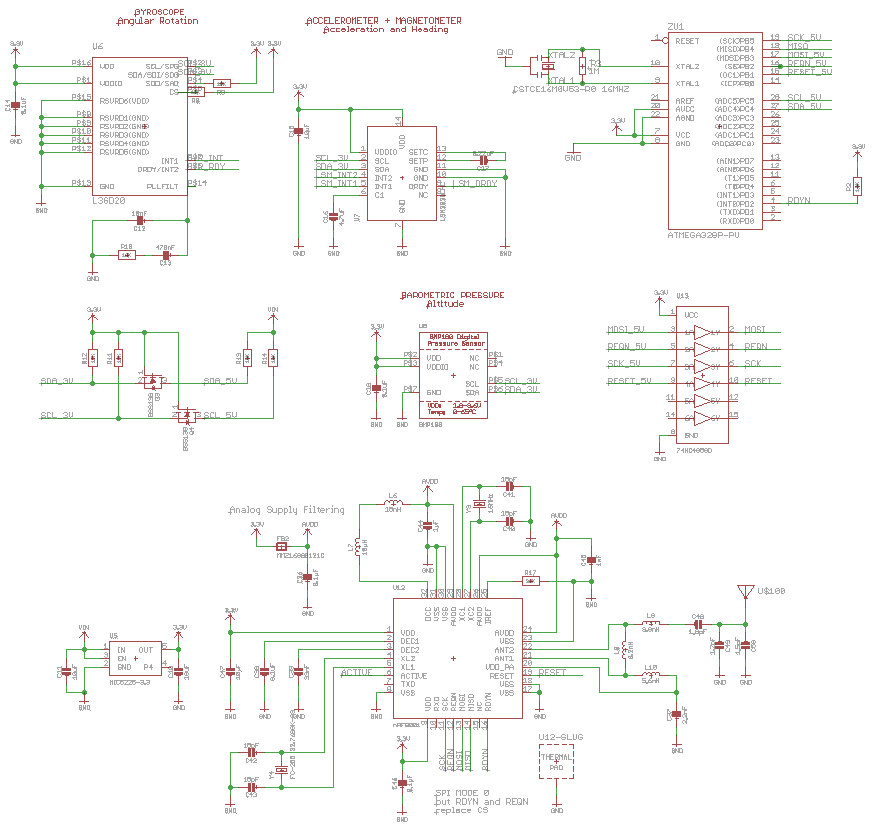 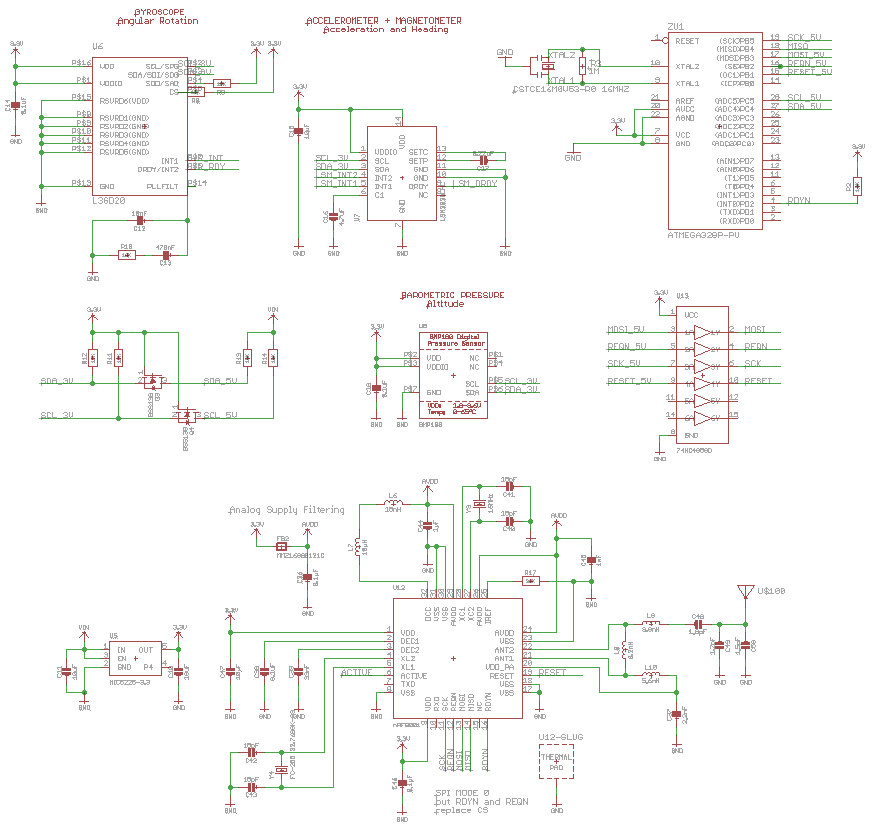 PCB Design/Schematics
Sensor Schematic
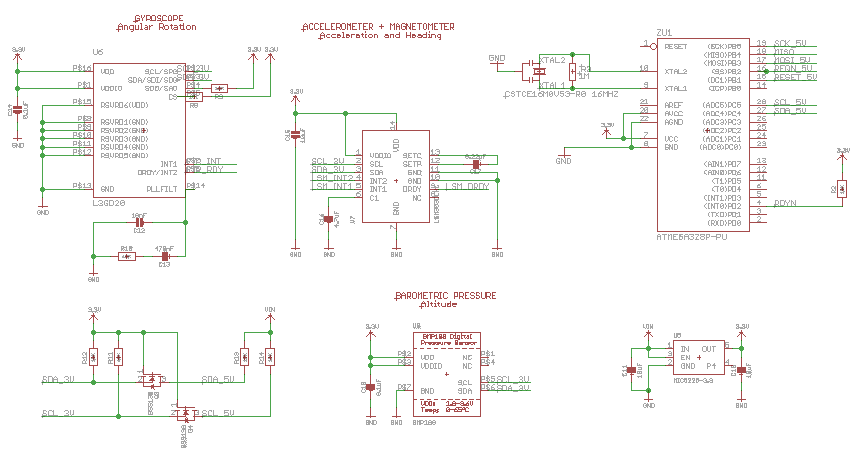 PCB Design/Schematics
Sensor Schematic
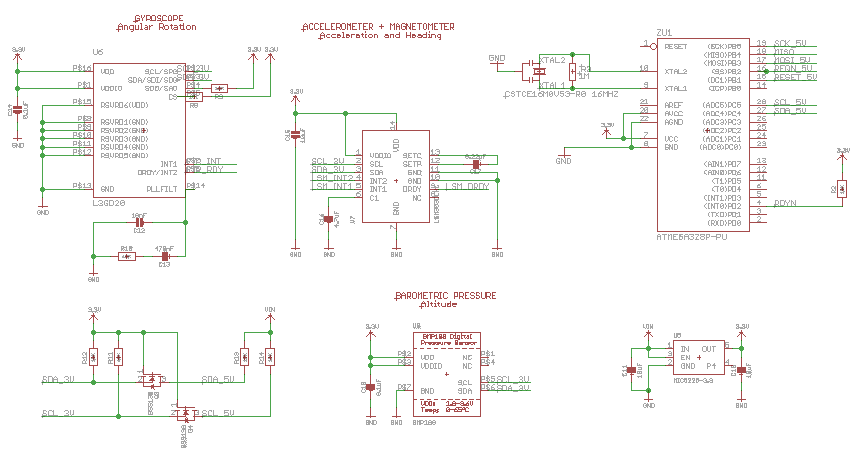 PCB Design/Schematics
Sensor Schematic
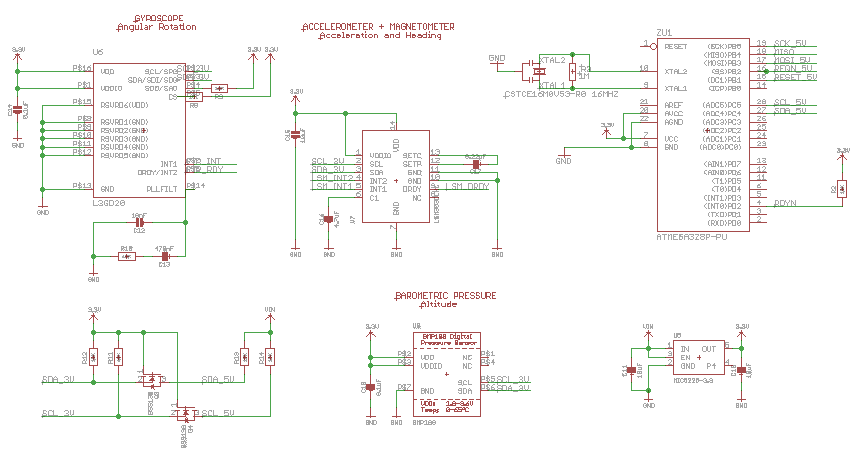 PCB Design/Schematics
Sensor Schematic
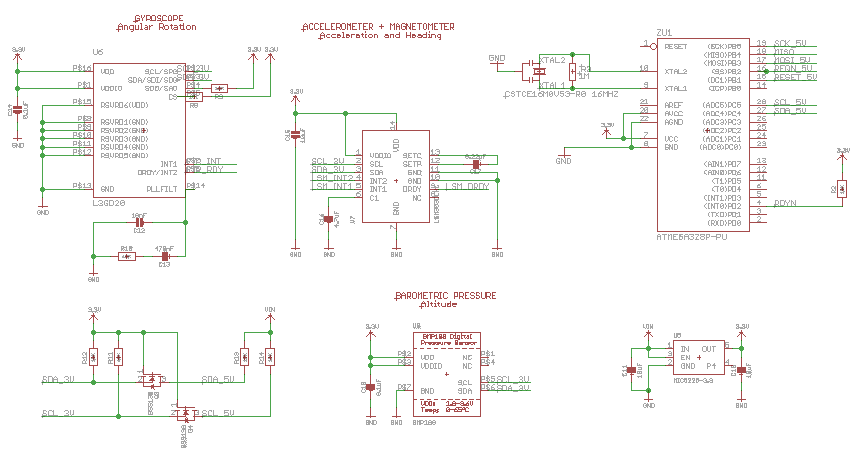 PCB Design/Schematics
Sensor Schematic
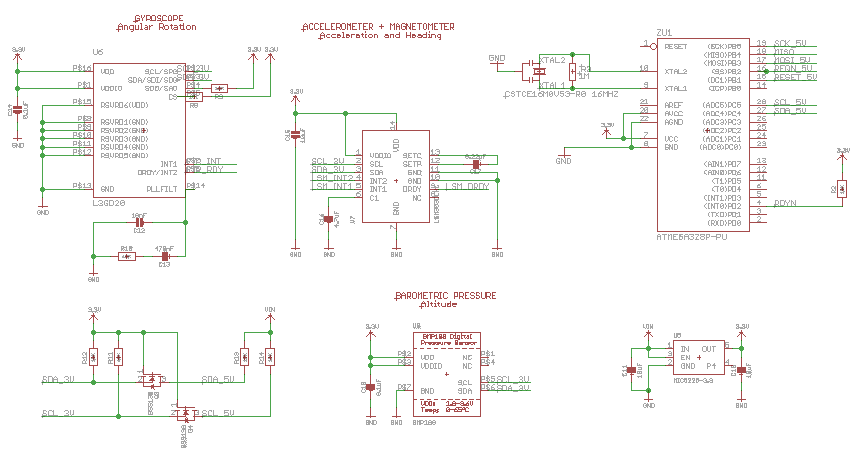 PCB Design/Schematics
Sensor Schematic
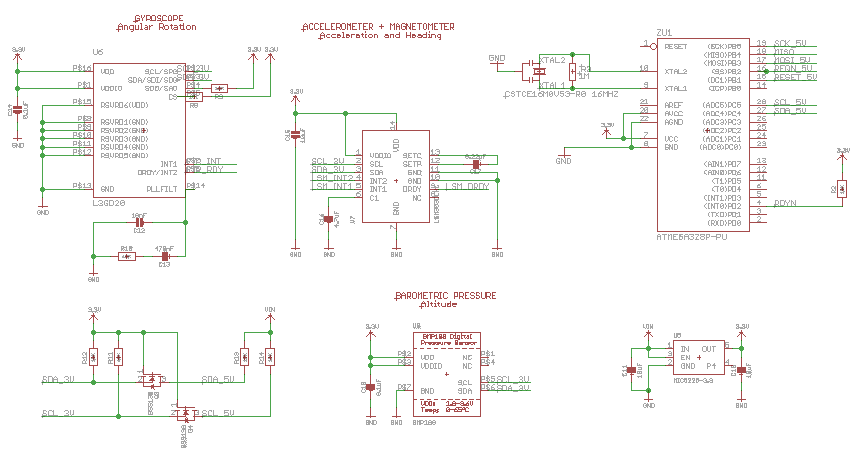 [Speaker Notes: level shifter is used to convert one voltage into another voltage]
PCB Design/Schematics
Sensor Schematic
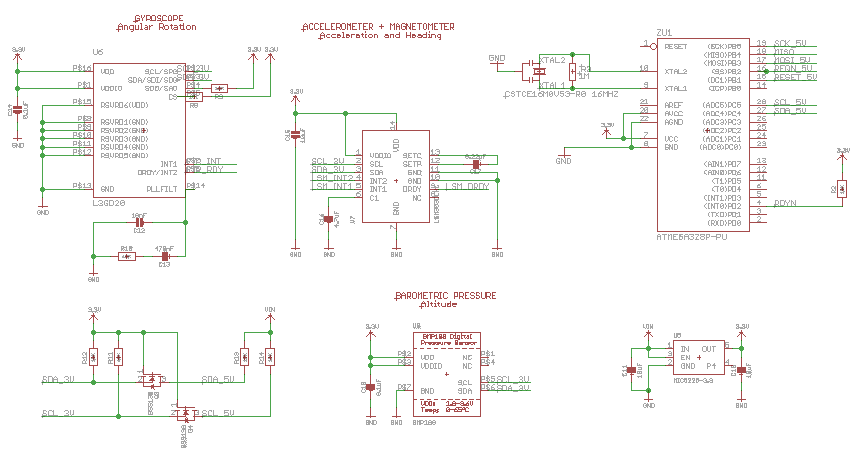 [Speaker Notes: voltage regulator is used to produce constant output voltage from high voltage]
PCB Design/Schematics
Bluetooth Schematic
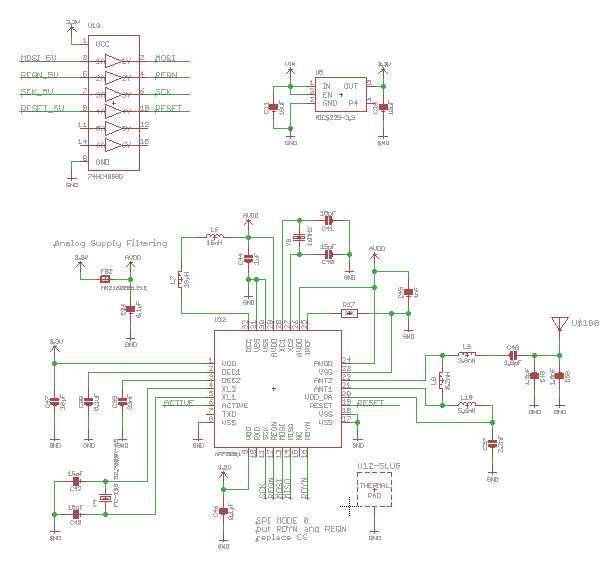 PCB Design/Schematics
Bluetooth Schematic
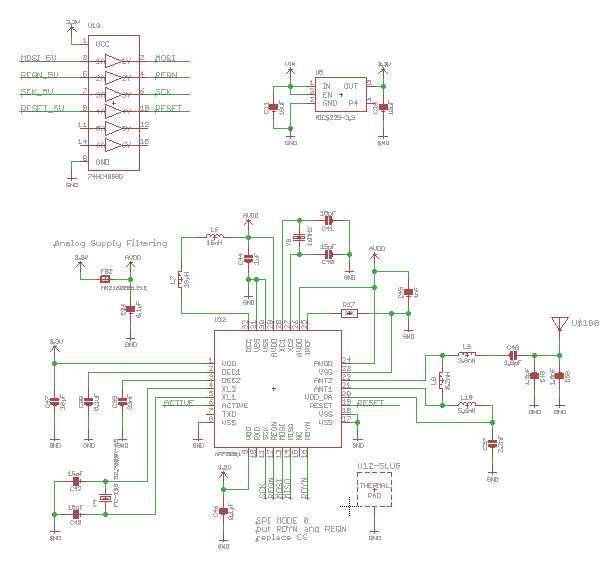 PCB Design/Schematics
Bluetooth Schematic
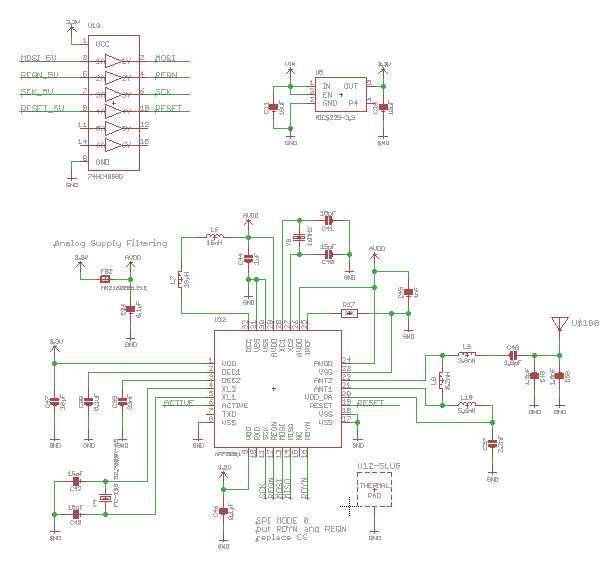 PCB Design/Schematics
Bluetooth Schematic
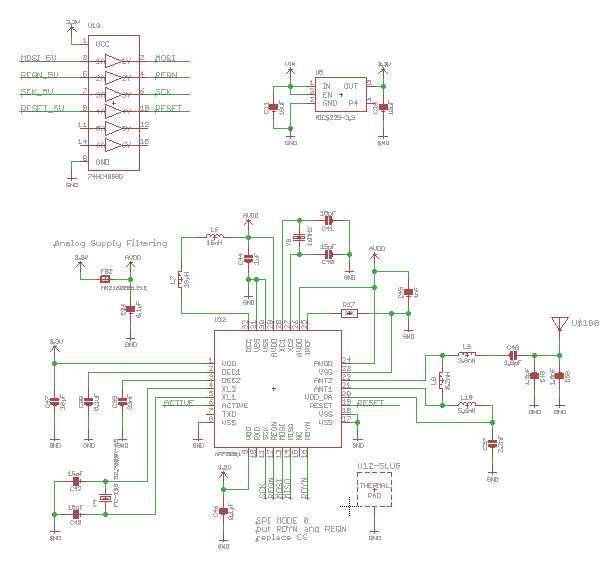 Initial Board design
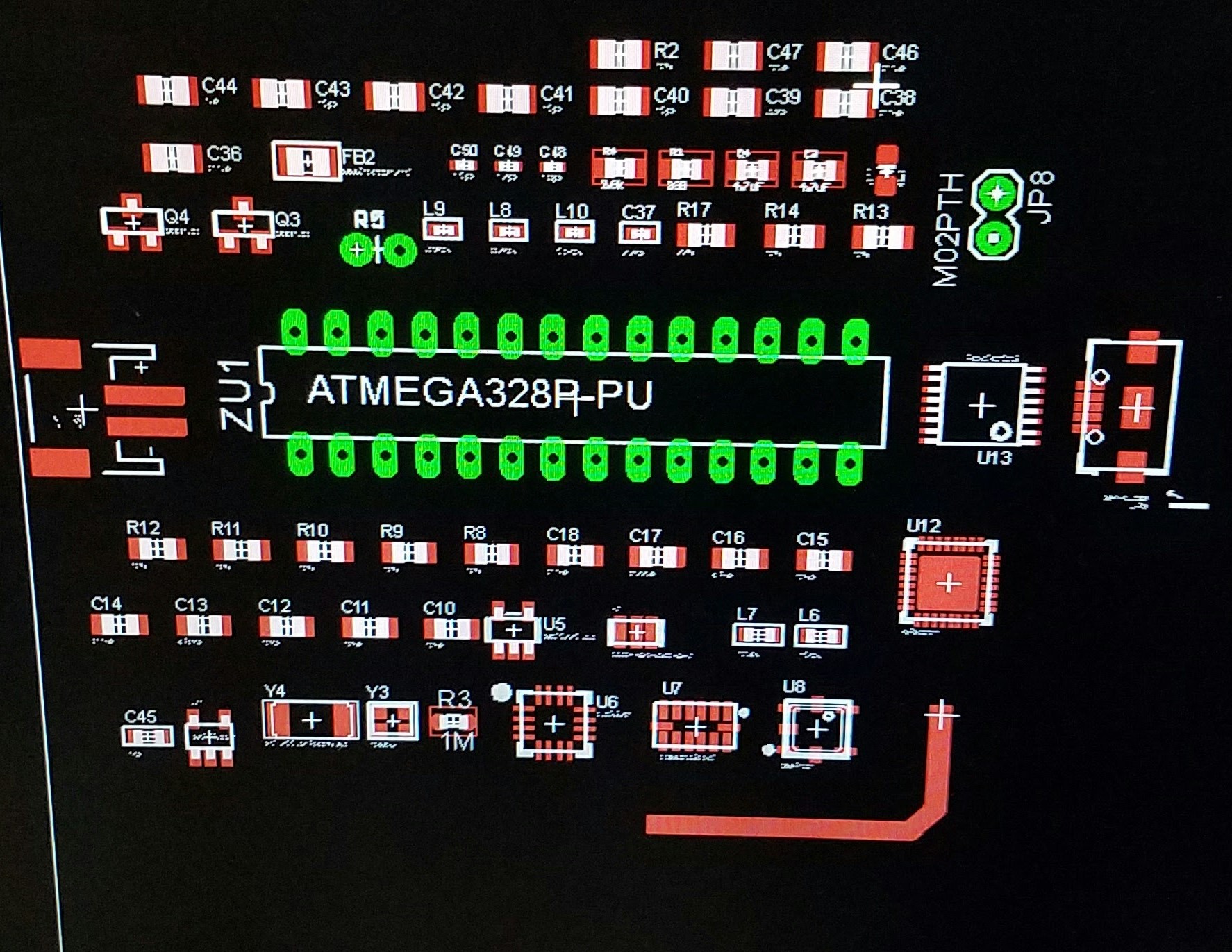 Final Board Design
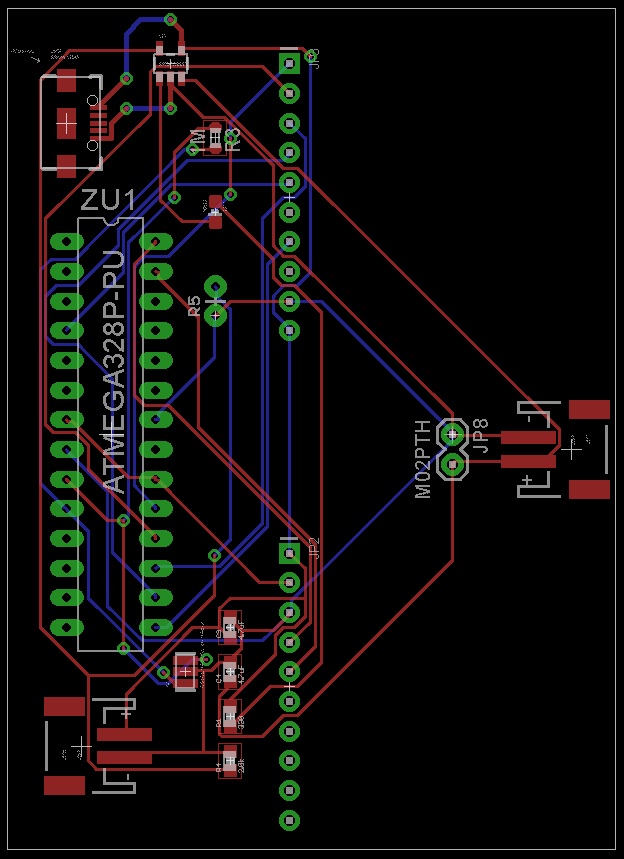 Initial Holster Design
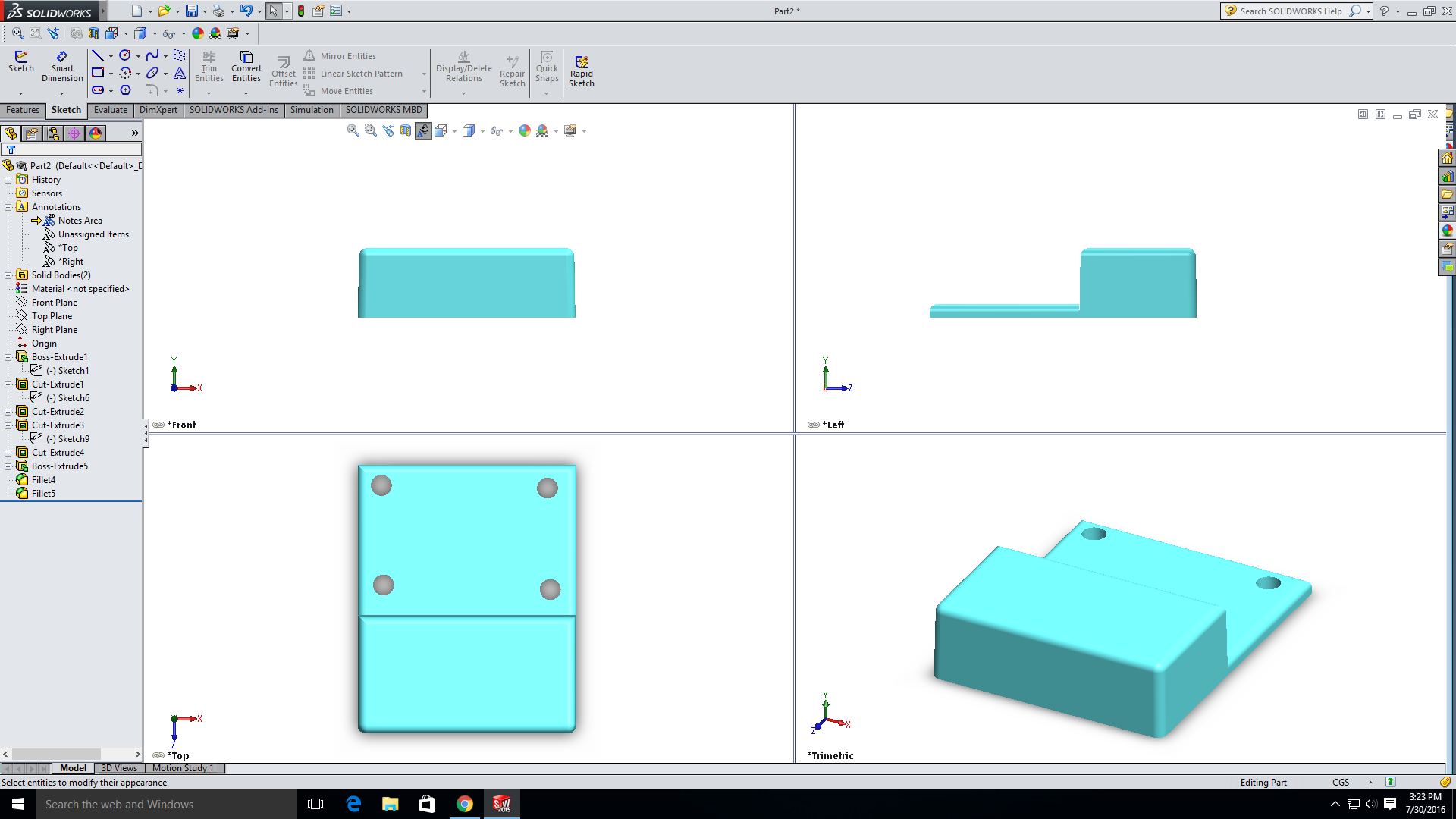 Mobile App Brainstorming
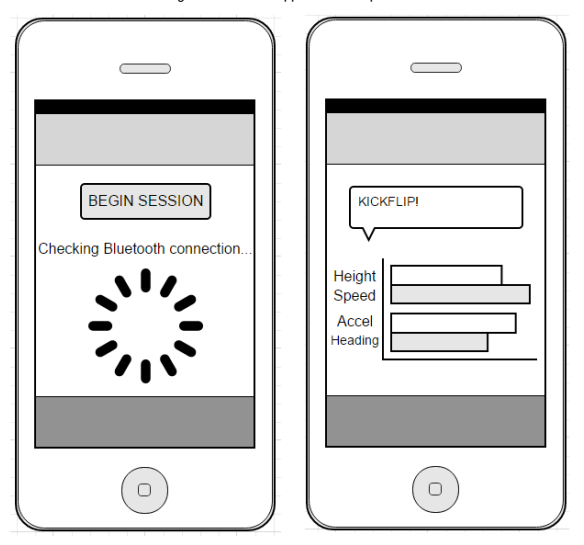 Software Development Environment
Unity:
3-D Game Engine Included
Easy to implement cross-platform compatibility
Scripting in C#
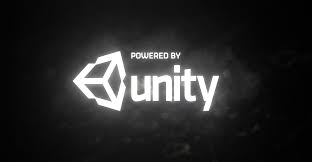 Future Plans to Success
Order custom PCB
Design a holster that can enclose the entire device and resist constant impact
Test custom PCB
Finish the mobile application 
(add z-axis for altitude, add speed, and full trick classification)
Integrate device into 3D printed holster
Implement the SMART Skateboard device onto a skateboard
Successfully demo the device
Possible Future Upgrades
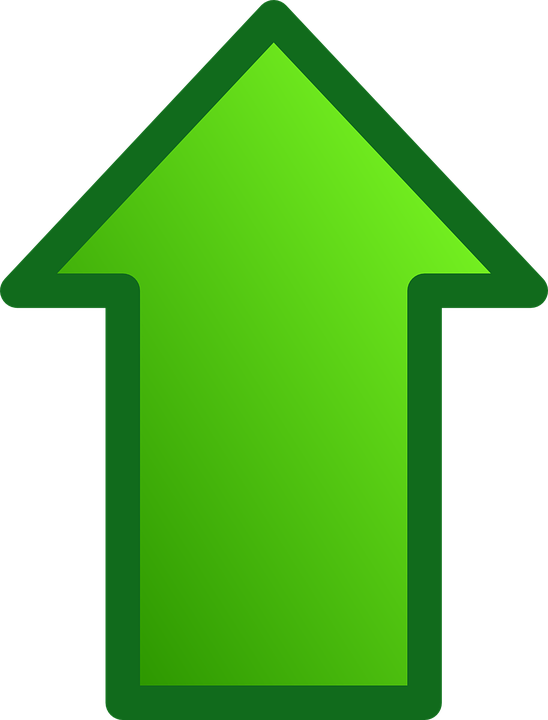 1.) Create a point system for each trick.
2.) Make multiple devices link up to allow for competition.
3.) Develop algorithm for more complex tricks.
4.) Add a social timeline feature to the mobile application.
5.) Create a device for other sports (i.e. snowboarding, bmx, football, etc.)
Challenges
Creating a final holster design to 3D print
Holster needs to withstand constant impact
Creating the software to decipher each trick
Creating the software that can properly analyze the speed of the board
Keeping the error rate of the sensors under 10%
Keeping latency as low as possible (under 5 seconds)
[Speaker Notes: Lacking cad experience 
Real-time results; keep the error rate of the sensors under 10%
delay between a completed trick and the display on the device be a maximum of 5 seconds]
Division of Labor
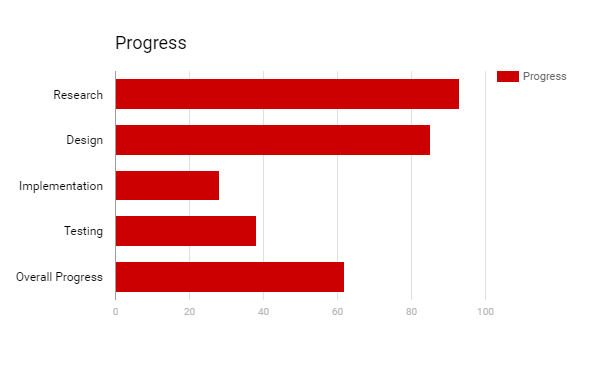 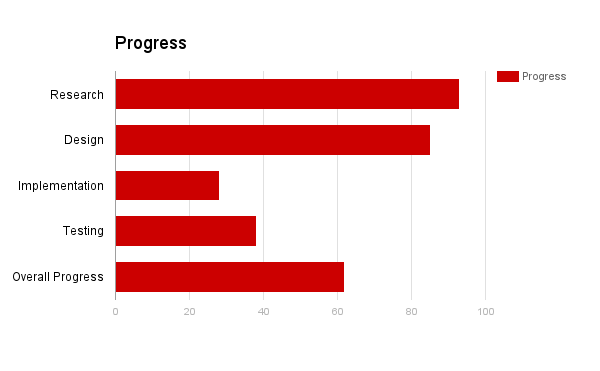 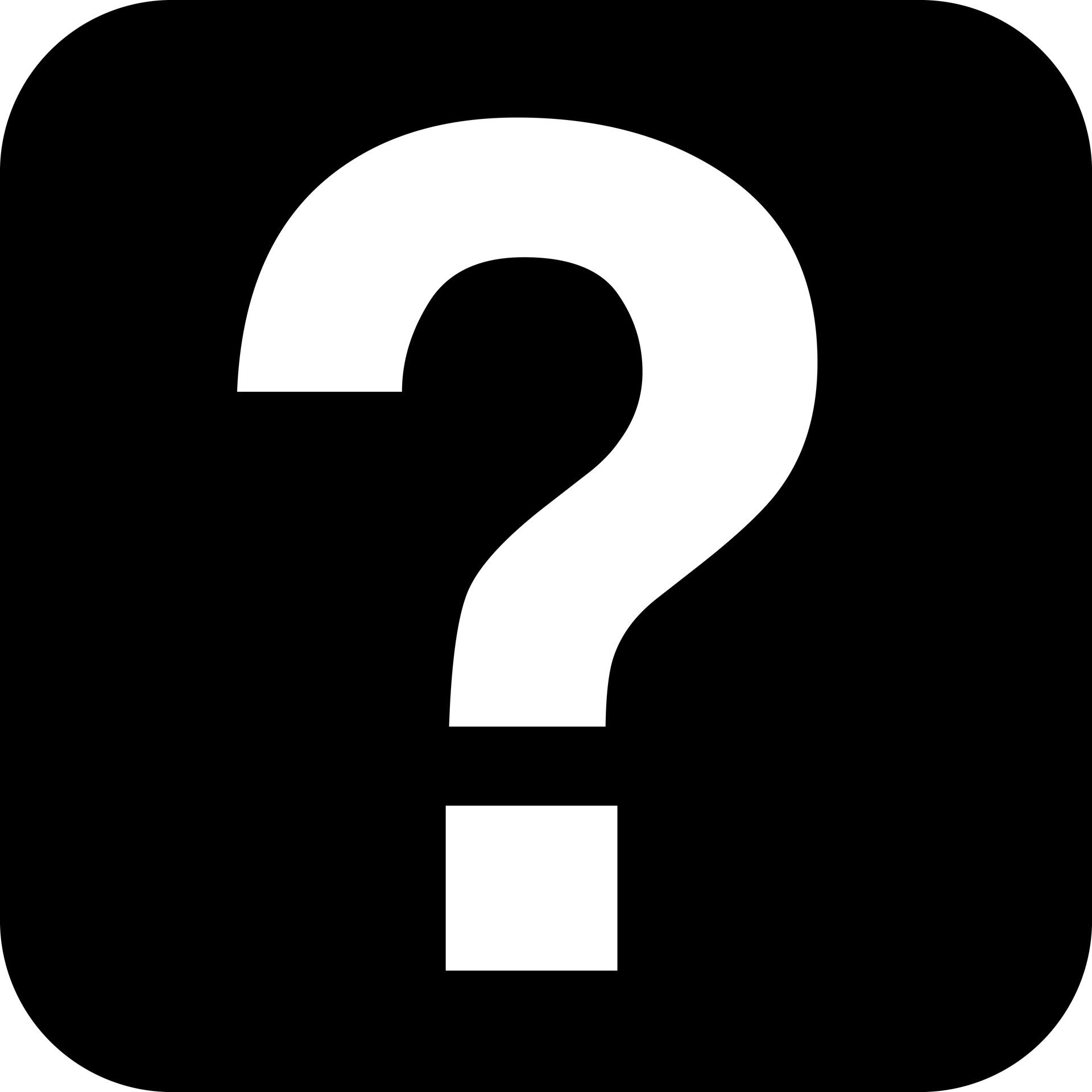